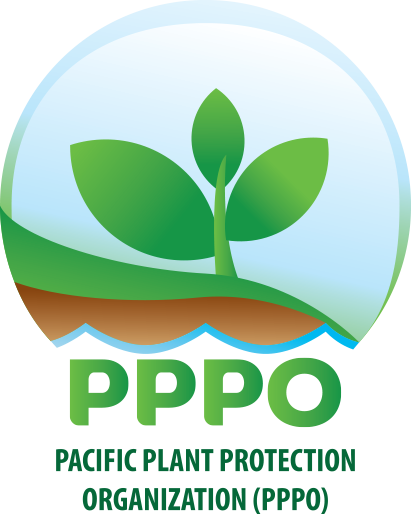 33rd TC-RPPO Virtual Meeting
PACIFIC PLANT PROTECTION ORGANISATION (PPPO) UPDATE ON IMPLEMENTED ACTIVITIES
Update from the PPPO Executive Secretary - 6th October 2021
OUTLINE
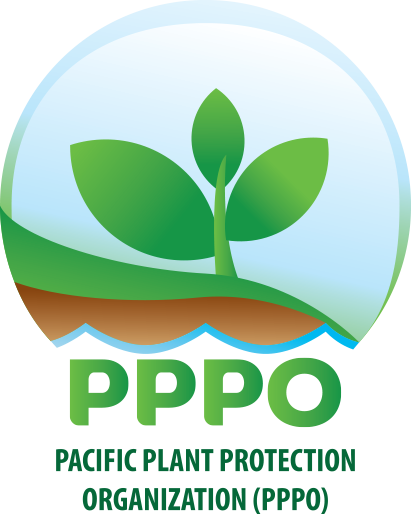 Introduction 
 PPPO Implemented Activities 
 Partnerships/Collaboration 
Challengers  
Way forward
Safe Provision Of Food And Other Aid To Prevent The Introduction of Plant Pests During an Emergency
Brief outline
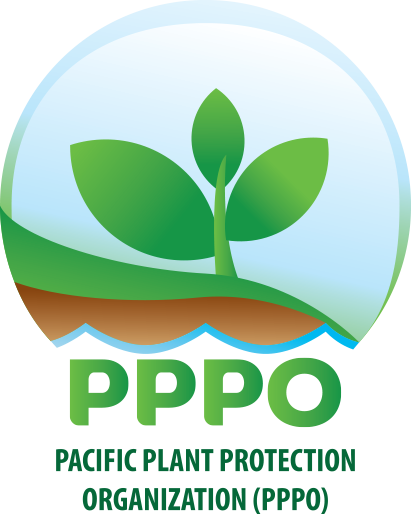 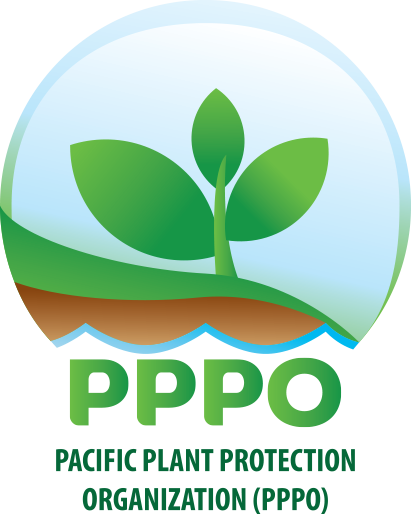 PPPO Regional ePhyto Programme
Collaboration with Development Partners
Australia & New Zealand Government
Engaged and recruited the ephyto coordinator 
Identified countries for the phase 1 roll out plan
Identified countries for the phase 2 roll out plan
Capacity building training – ongoing 
Test run on ephyto certificates between phase 1 countries
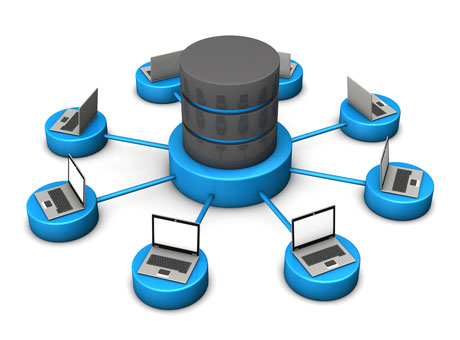 PPPO FAW TWG
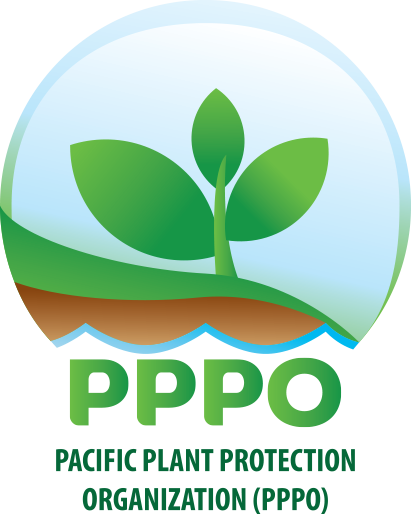 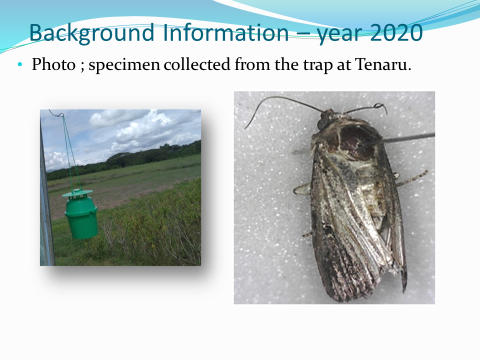 Regional Emerging Risks, Preparedness and Response Presentation 
Fall Armyworm (regional and international technical working groups)
Panama Disease-Tropical Race 4 (regional technical working group)   
Coconut Rhinoceros Beetle - Guam Biotype (regional technical working group/coordination)
Khapra Beetle (regional technical working group)
DISCUSSION – propose the establishment of PPPO regional ‘priority pests’ technical working group
PPPO Regional Pest List Database Work (Collaboration with DAWE)
Sub-regional PLD meetings
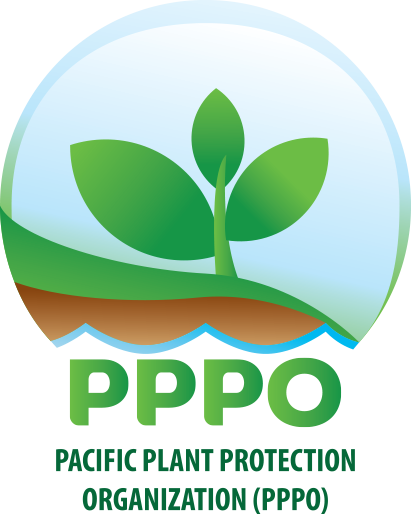 Pacific Island Pest List Database upgrade project 
Introduction to the Pacific Island Pest List Database upgrade project including presentation. 
Discuss user requirements for interacting with the PLD 
Discussion on the PLD vendor upgrade options, and database sustainability requirements.
PLD upgrade - next steps.
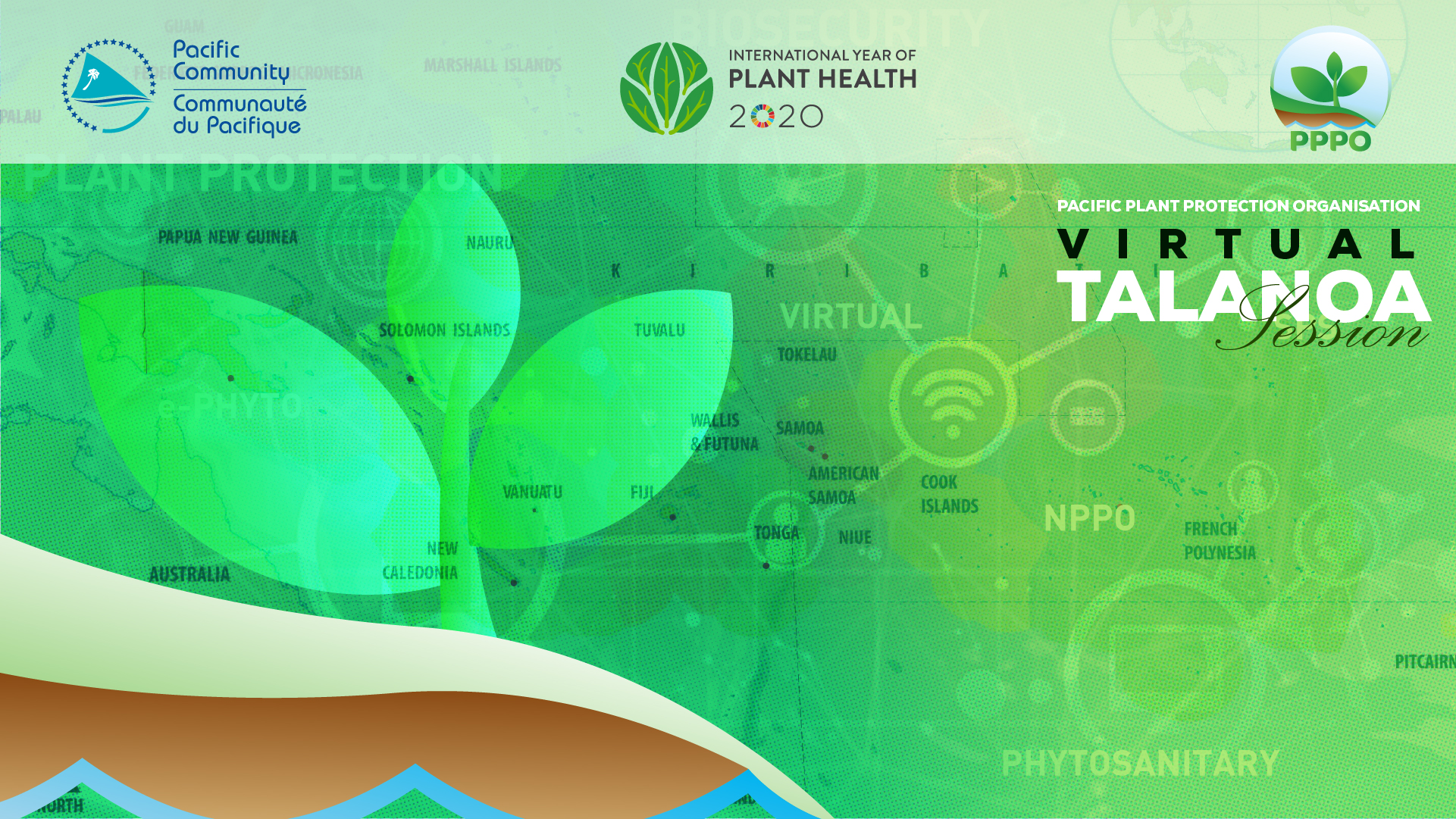 PPPO Talanoa Session
An opportunity to continue to stay connected with the PPPO Members in the region.
Capture the Issues and Challengers, Success Stories, Lessons Learned and Way forward.
THEME: CONNECTED, INFORMED & PREPARED (CIP)
A PPPO family where no member is left behind
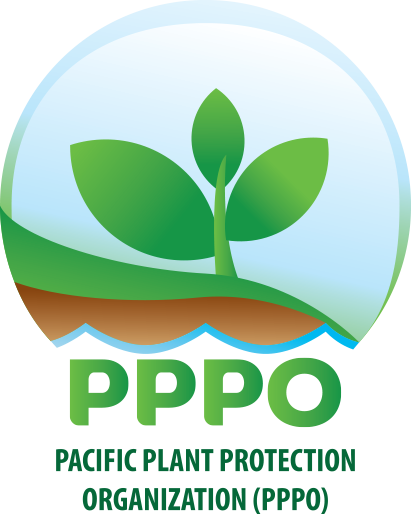 Partnership and Collaborations
European Union (EDF 11) 
Biosecurity & SPS 
Value Chains

Australia Department of Agriculture Water & Environment (DAWE)
Pacific Export Plan (PEP)
Pacific Pest List Database Upgrade
ePhyto 

Australia Centre of International Agricultural Research (ACIAR) 
Capacity Building Material – Pacific Plant Biosecurity Partnership (PPBP)

Green Climate Fund 
Transboundary Pests/ invasive species exacerbated by effects of Climate change
New Zealand Ministry of Primary industries (MPI)
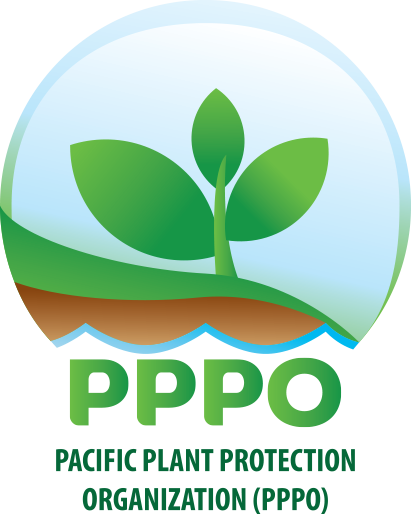 Updates
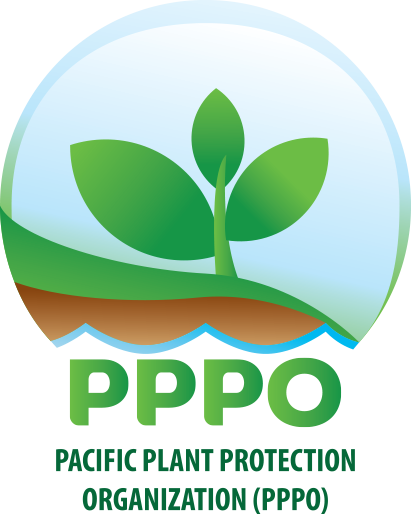 Submission of Safe Food Aid – Support from RPPO’s and NPPO’s.
PPPO & NPPO’s support for APPPC submission on the call of topics – Mango Commodity Standard
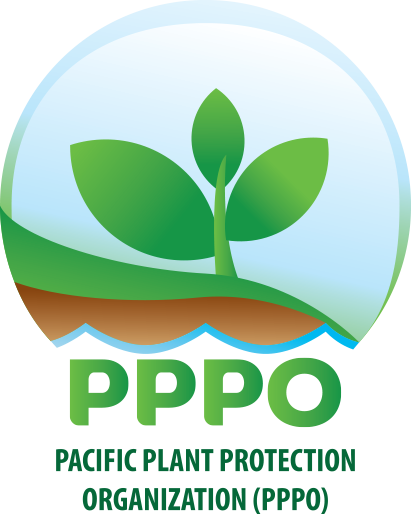 Challengers
&
Way Forward
COVID 19 situation 
Travel restrictions
Procurement and Logistics
Virtual Meeting & Different Time Zones 
Deadlines and Responses
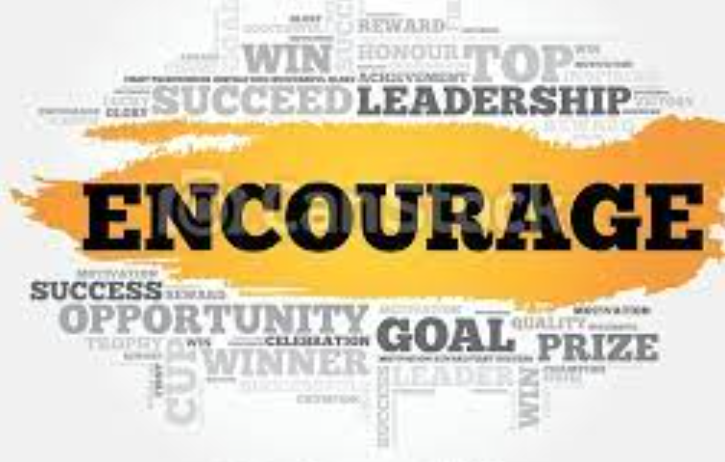 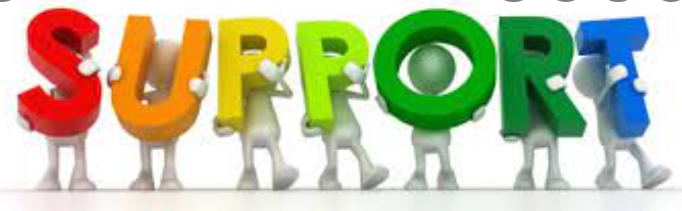 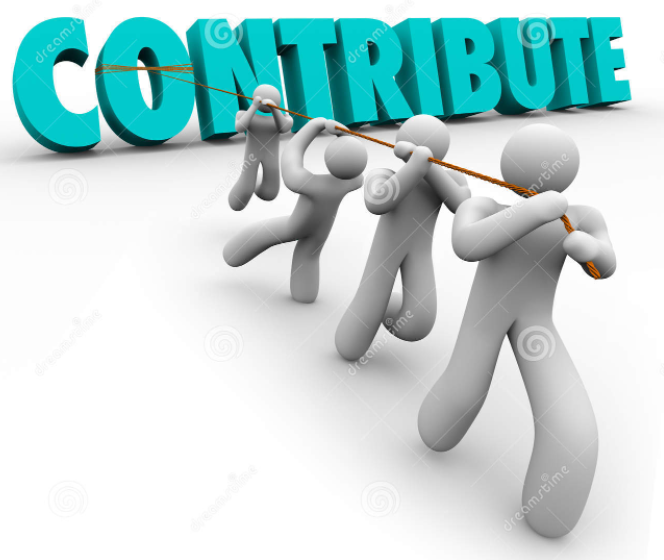 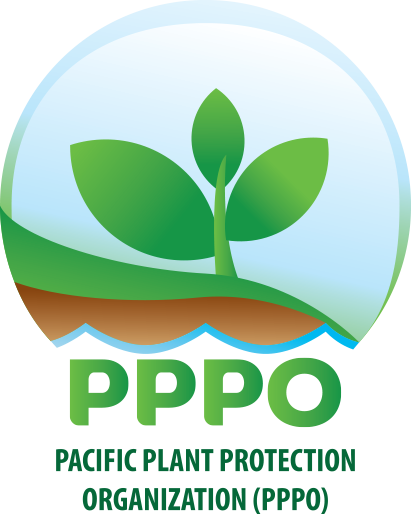 THANK YOU